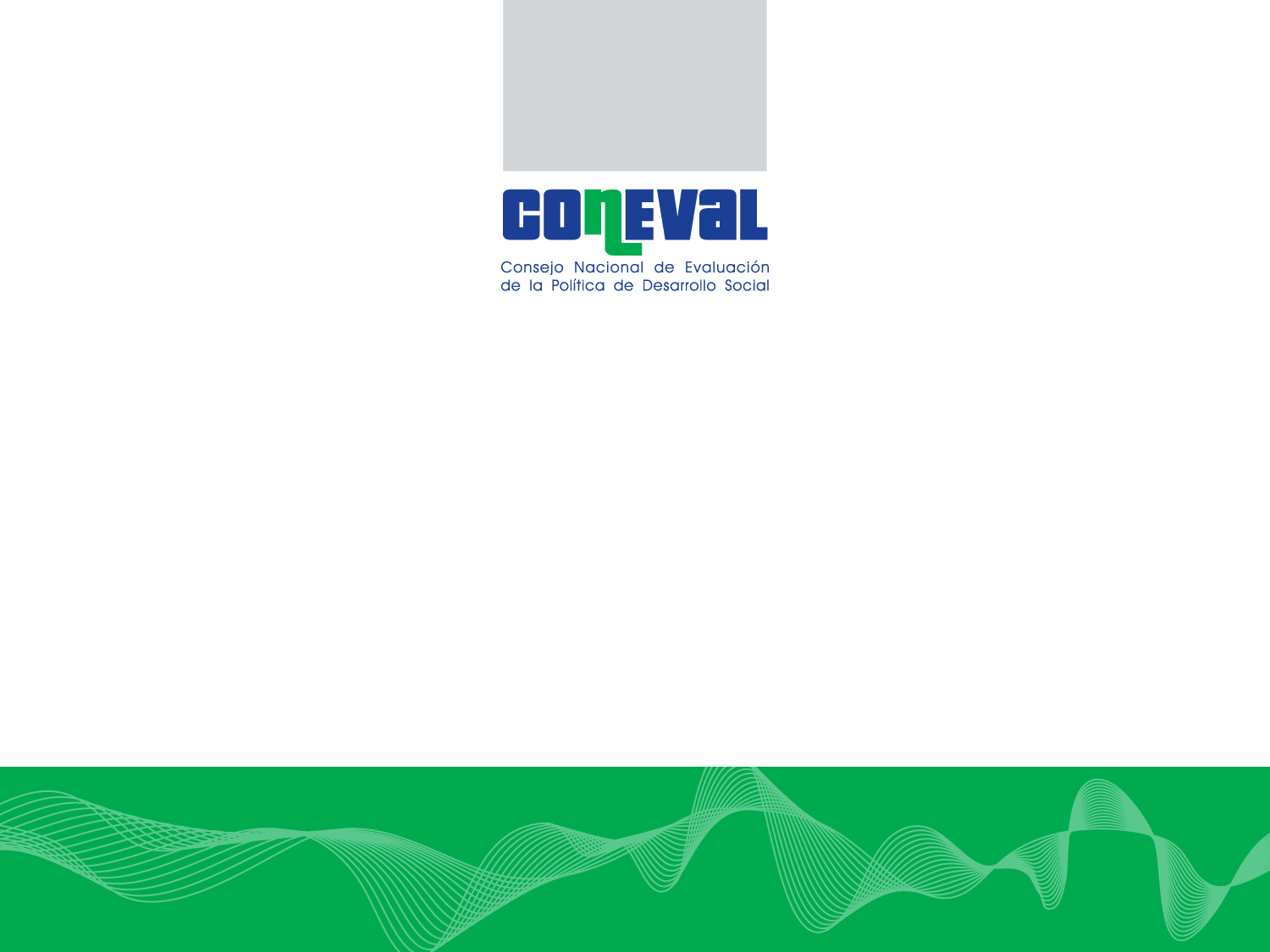 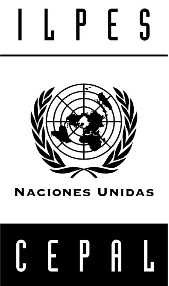 Metodología de Marco Lógico para la Construcción de la Matriz de Indicadores para Resultados
Resumen Narrativo
www.coneval.gob.mx
1
Fin
Propósito
Componentes
Actividades
4. Resumen Narrativo
Columna de Objetivos:
¿Cuál es la finalidad del programa?
¿Qué efecto concreto se espera del programa?
¿Qué productos o servicios deben ser generados y/o entregados?
¿Qué se tiene que hacer para generar esos productos o servicios?
2
4. Resumen Narrativo  Fin
Fin: Es la descripción de cómo el programa contribuye, en el mediano o largo plazo, a la solución de un problema de desarrollo o a la consecución de objetivos estratégicos de la institución.
No implica que el programa, en sí mismo, será suficiente para lograr el Fin. Pueden existir otros programas que contribuyan al logro del mismo, pero si debe tener una contribución significativa.
3
4. Resumen Narrativo  Propósito
Propósito: Es el resultado directo a ser logrado en la población objetivo como consecuencia de la utilización de los componentes (bienes y/o servicios) producidos o entregados por el programa.
Es la aportación específica a la solución del problema
Cada programa debe tener un solo propósito
Se expresa como algo logrado
Normalmente tiene una estrecha relación con el nombre del programa
4
4. Resumen Narrativo  Componentes
Componentes: Son los bienes y/o servicios que produce o entrega el programa para cumplir con su propósito
Están dirigidos al beneficiario final (población objetivo) o en algunos casos, a beneficiarios intermedios
No es una etapa en el proceso de producción o entrega de los bienes y/o servicios
Deben ser los necesarios (y “suficientes”) para lograr el propósito
5
4. Resumen Narrativo  Actividades
Actividades: Son las principales tareas que se deben cumplir para el logro de cada uno de los componentes del programa.
Deben enlistarse en orden cronológico, agruparse por componente e incluir los insumos principales con los que se cuenta para realizarlas
6
4. Resumen Narrativo
Consistencia de la lógica vertical
PARA QUÉ?
Si se logra el Propósito, el programa, contribuirá al logro del Fin.
Los Componentes son los necesarios y suficientes para lograr el propósito.
Las Actividades son las necesarias y suficientes para producir cada Componente.
CÓMO?
4. Resumen Narrativo
Consistencia de la lógica vertical
Las actividades son las necesarias y suficientes para producir el componente.

Los componentes son los necesarios y suficientes para lograr el propósito.

Si se logra el propósito, debería resultar en la contribución del fin.

Estén claramente definidos, no deben existir ambigüedades y múltiples objetivos.

Todos los (“involucrados”) deben entender lo mismo por cada nivel especificado.
8
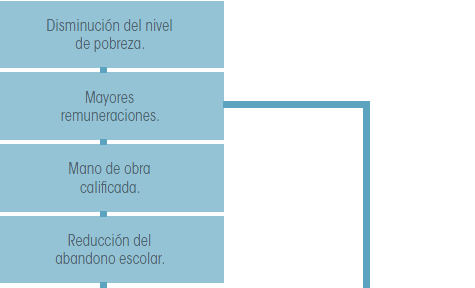 4. Resumen Narrativo
Árbol de objetivos  Resumen Narrativo
Fin
Propósito
Componentes
Actividades
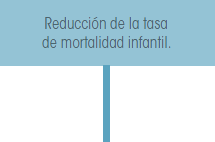 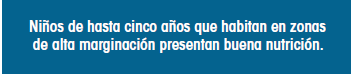 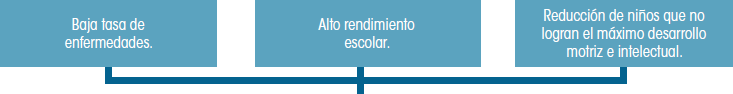 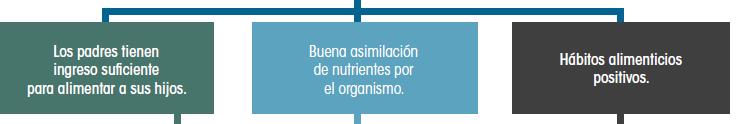 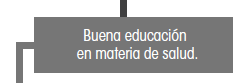 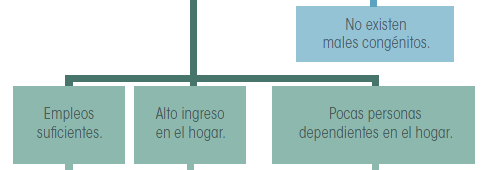 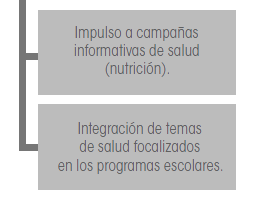 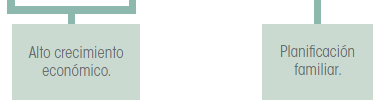 9
4. Resumen Narrativo
Debilidades comunes
Fines muy “abstractos” y poco factibles de alcanzar por el programa

Relaciones causales complejas, sin poder identificar, principalmente, la lógica entre el propósito y el fin 

Programas con más de un propósito

Población objetivo no identificada

En algunos casos, muchas actividades, en otros, muy pocas que dejan fuera algunas que se consideran relevantes para el logro de los componentes
10
SINTAXIS Resumen Narrativo
Se recomienda utilizar la sintaxis que se detalla a continuación para la expresión de los objetivos según el nivel del resumen narrativo de que se trate:
11
4. Resumen Narrativo
Actividad: Planteamiento del Resumen Narrativo
12
5. Supuestos
Son factores externos, que están fuera del control de la institución responsable de un programa, pero que inciden en el éxito o fracaso del mismo.

Cada programa puede enfrentar riesgos ambientales, financieros, institucionales, climatológicos, sociales u otros que pueden hacer que el mismo fracase.

El riesgo se expresa en la Matriz de Indicadores como un supuesto que debe ser cumplido para lograr los objetivos a cada nivel.

Los supuestos tienen la virtud de obligar a quienes formulan el programa a explicitar los riesgos y a quienes lo ejecutan a estar pendientes de ellos.
13
5. Supuestos
¿Cómo incorporamos los riesgos?
Cada supuesto corresponde a un riesgo del proyecto, no son controlables por gerencia del proyecto.
El supuesto es  condición que tiene que darse para que se cumpla la relación de causalidad en la jerarquía de objetivos.
Sólo se consideran los riesgos que tengan una probabilidad razonable de ocurrencia.
                         
Las cosas que
  
 
                      Siempre ocurren o

                      nunca ocurren
                                                 
                                              		
				no son supuestos
5. Supuestos
 Representan condiciones necesarias para el logro de los objetivos que no dependen de la gerencia del programa.
Acontecimientos, condiciones o decisiones que tienen que  suceder para completar los Componentes del proyecto.
La población asiste a los cursos de capacitación en higiene
5. Supuestos
 Representan condiciones necesarias para el logro de los objetivos que no dependen de la gerencia del programa.
Acontecimientos, condiciones o decisiones que tienen que ocurrir para que los componentes del proyecto alcancen el Propósito
.
La población aplica lo aprendido sobre higiene en sus actividades diarias
5. Supuestos: Diagrama para el análisis
¿El riesgo es externo al proyecto?
¿El riesgo es importante?
Si
Si
¿Probabilidad de ocurrencia del riesgo?
No
No
Probable
Poco
probable
No incluir
Muy
probable
SUPUESTO
¿Se puede rediseñar el proyecto?
Rediseñar
Si
No
SUPUESTO
FATAL
5. Supuestos: Debilidades Comunes
Supuestos que están dentro del ámbito de gestión del equipo que ejecuta el programa.

Existe personal capacitado
Las actividades desarrolladas responden a necesidades y problemas  reales
Se cumple con lo establecido en los convenios de colaboración

Supuestos que representan riesgos con muy baja probabilidad de ocurrencia

En algunos casos no es posible identificar la relación entre el resumen narrativo y el supuesto.
18